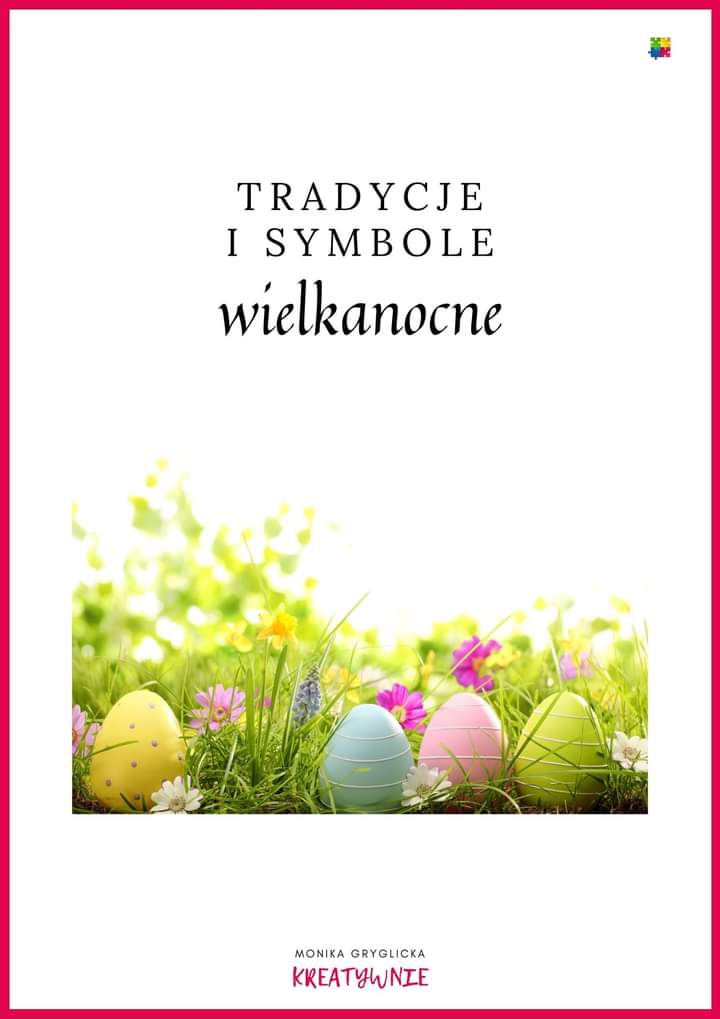 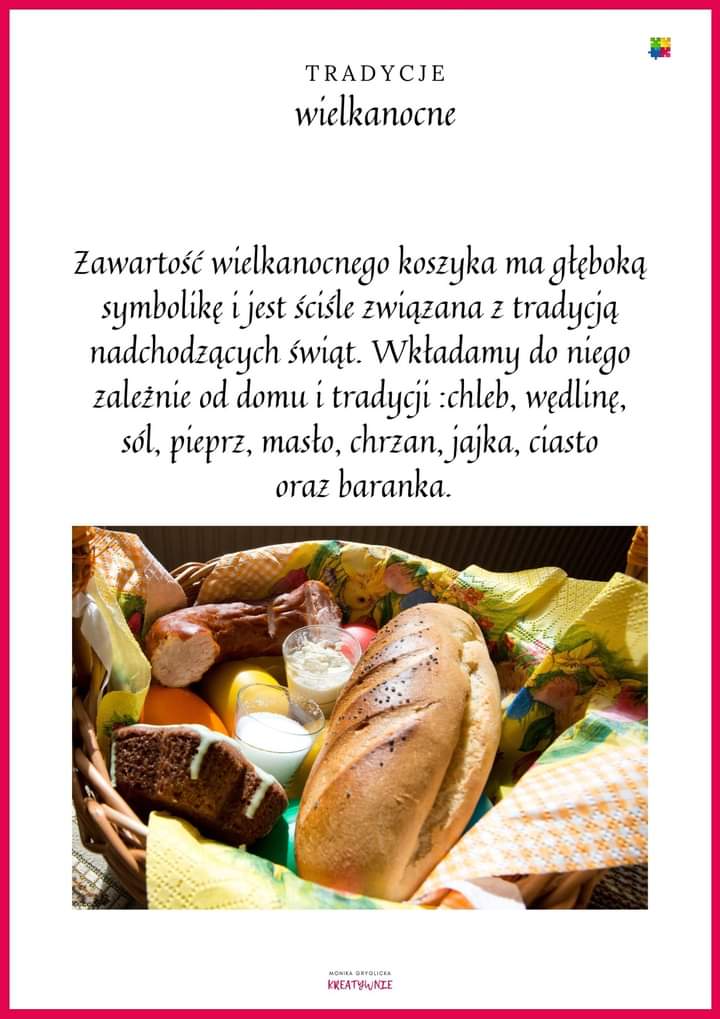 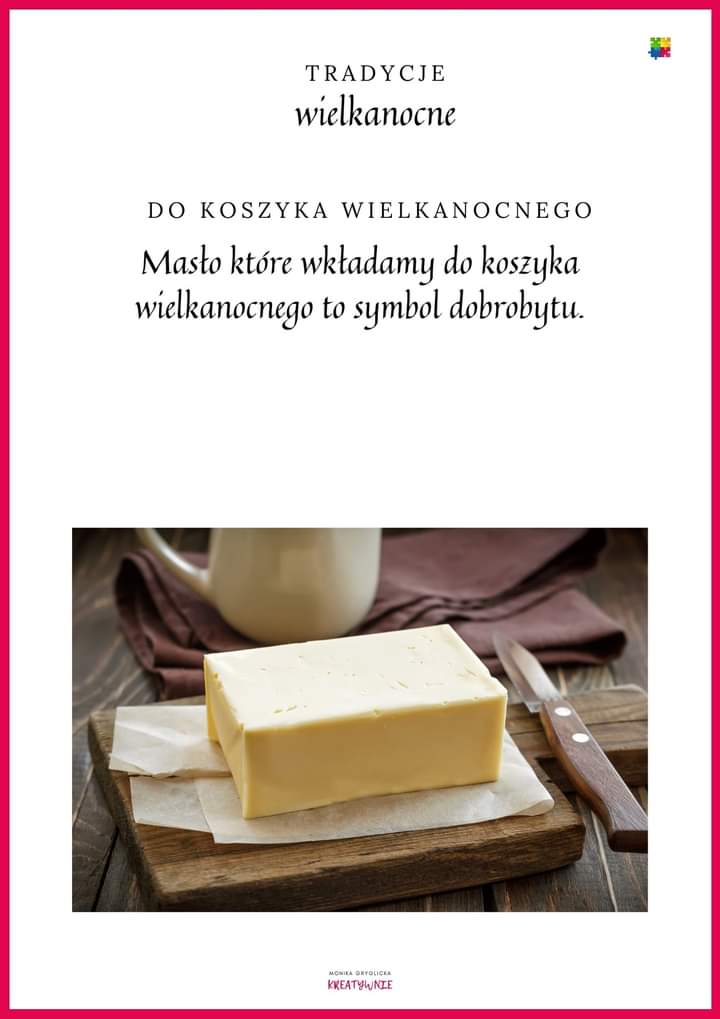 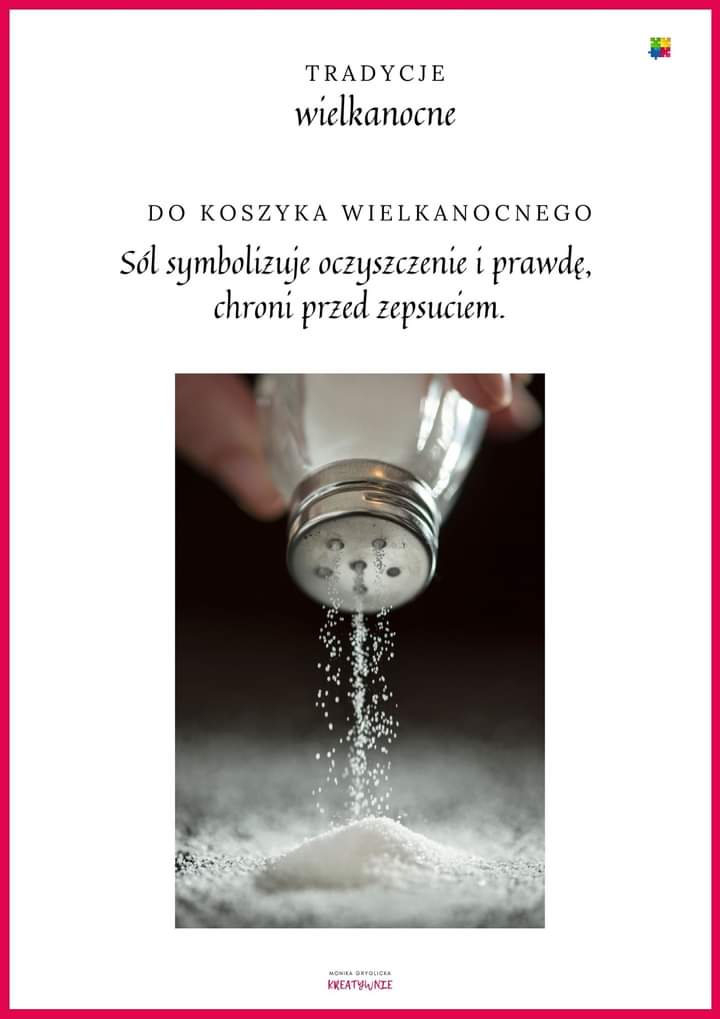 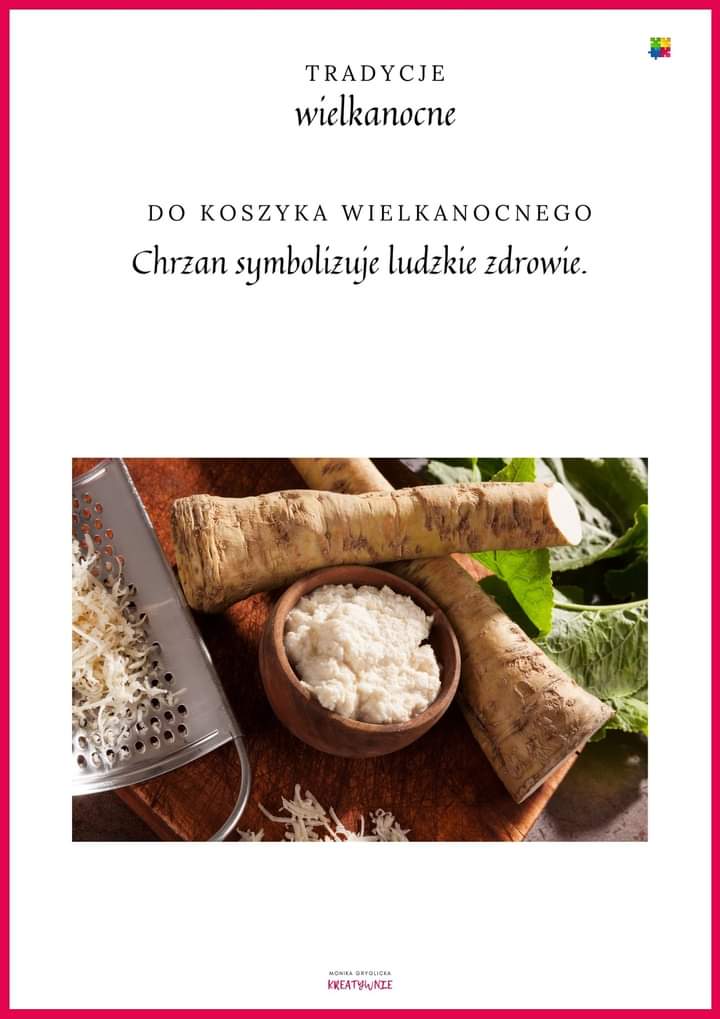 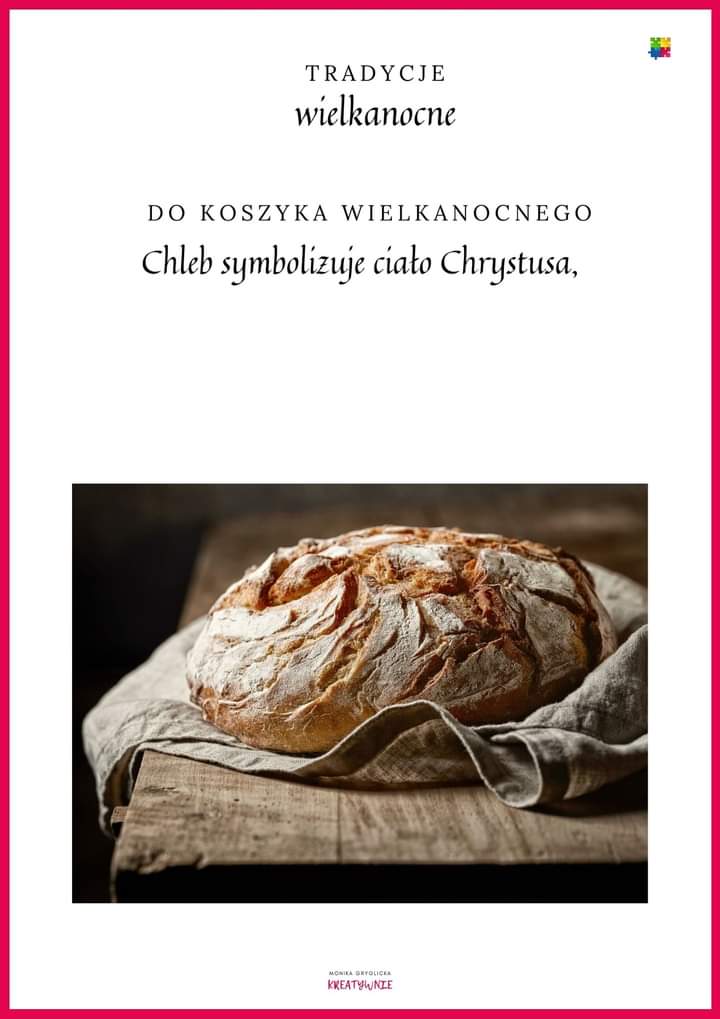 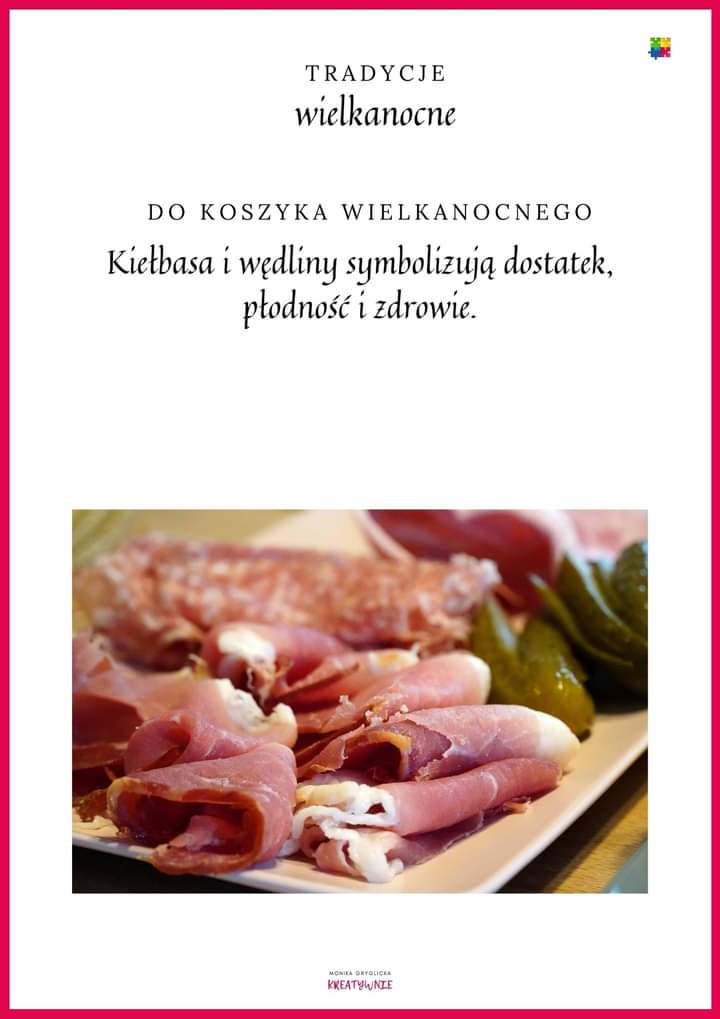 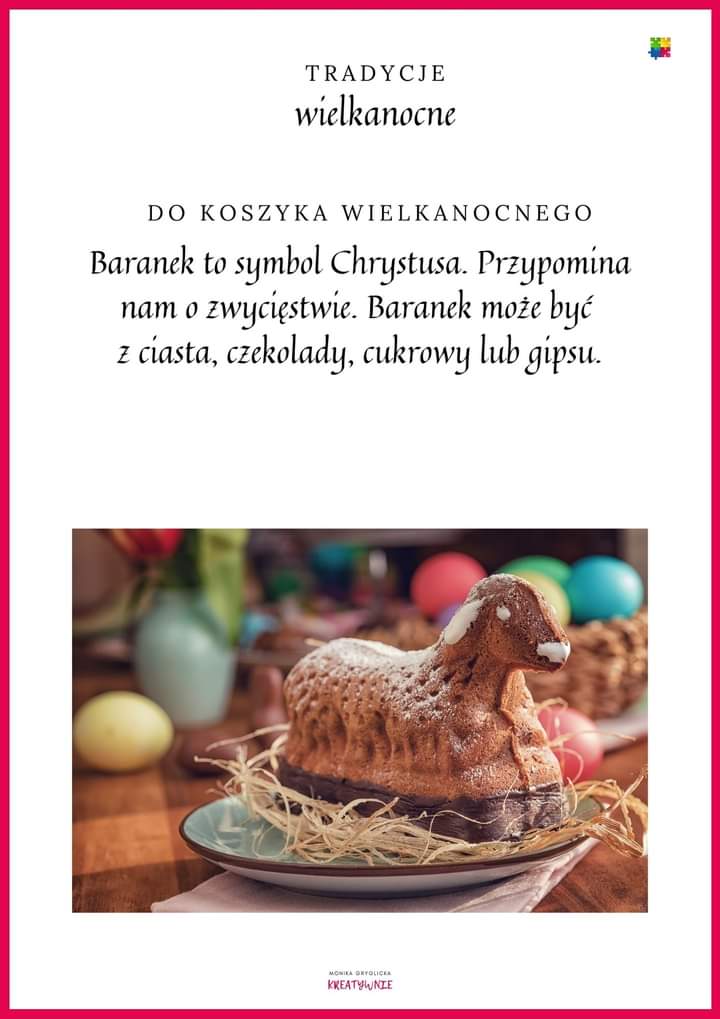 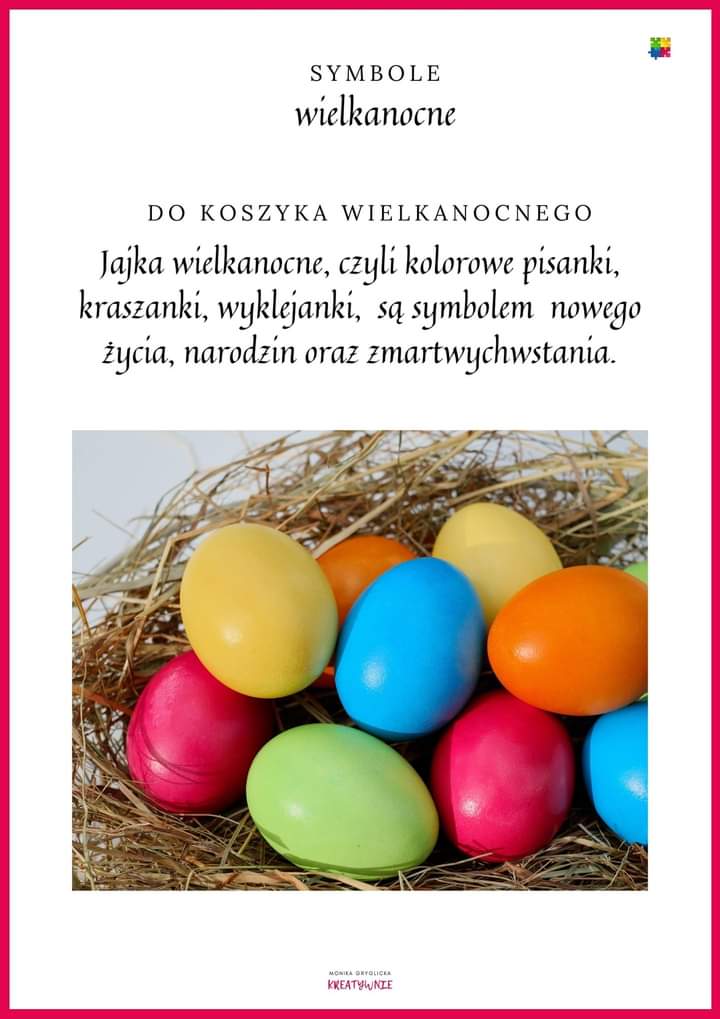 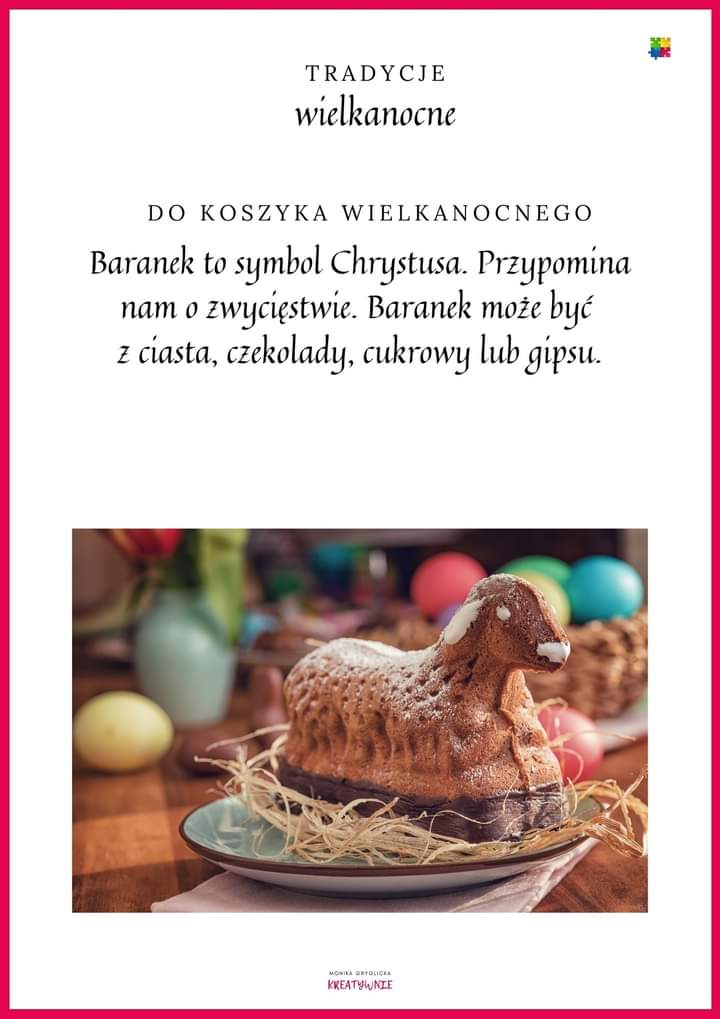 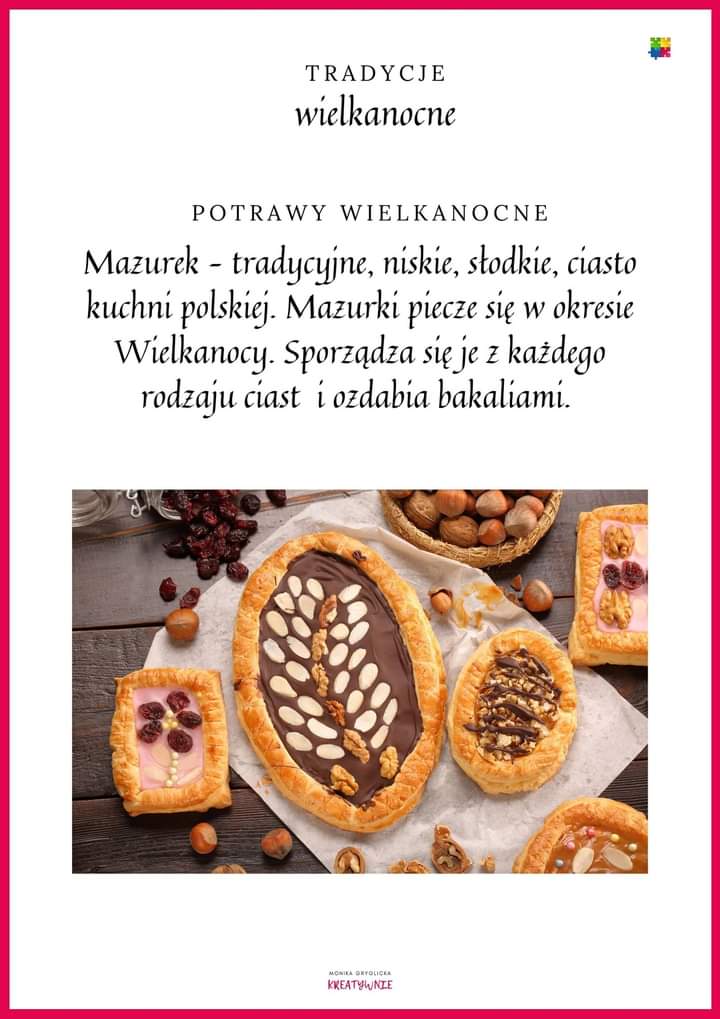 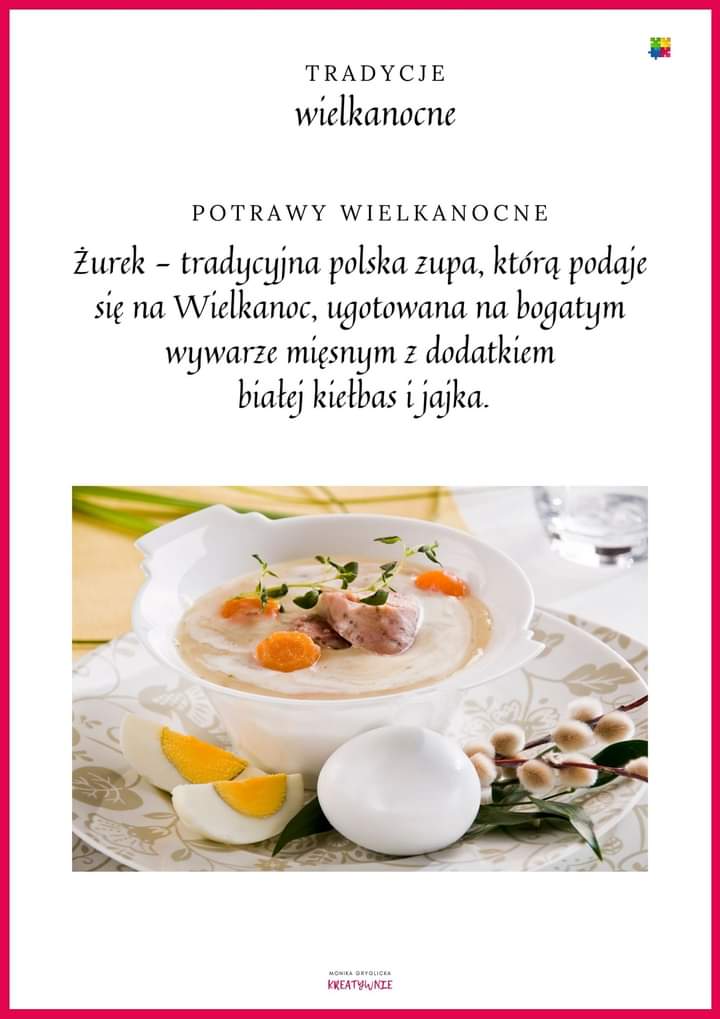 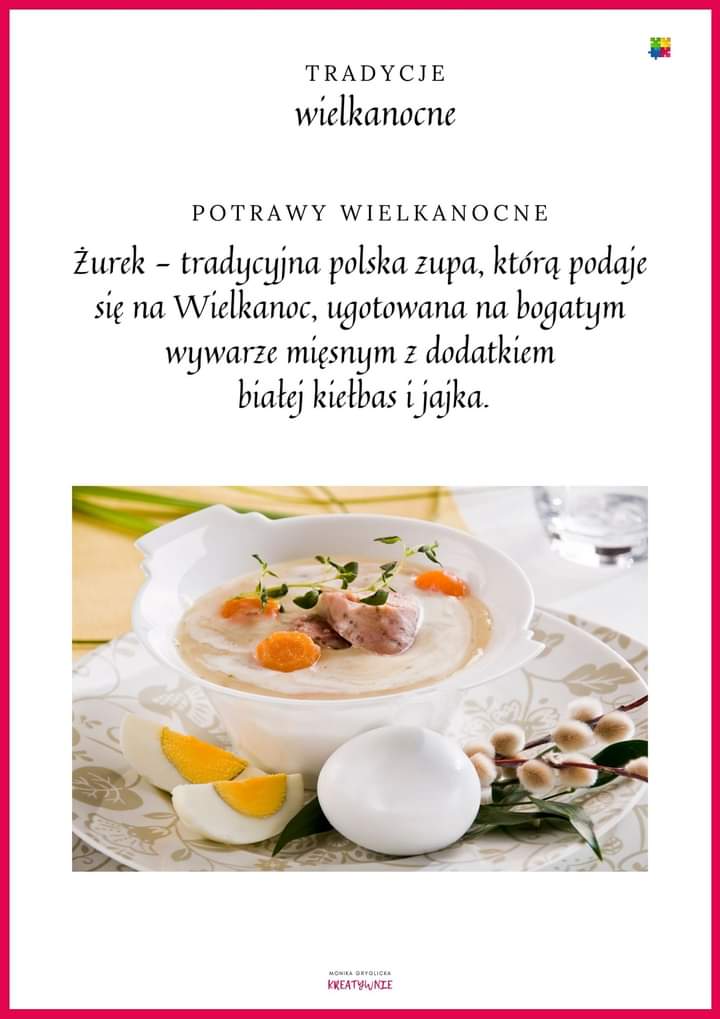 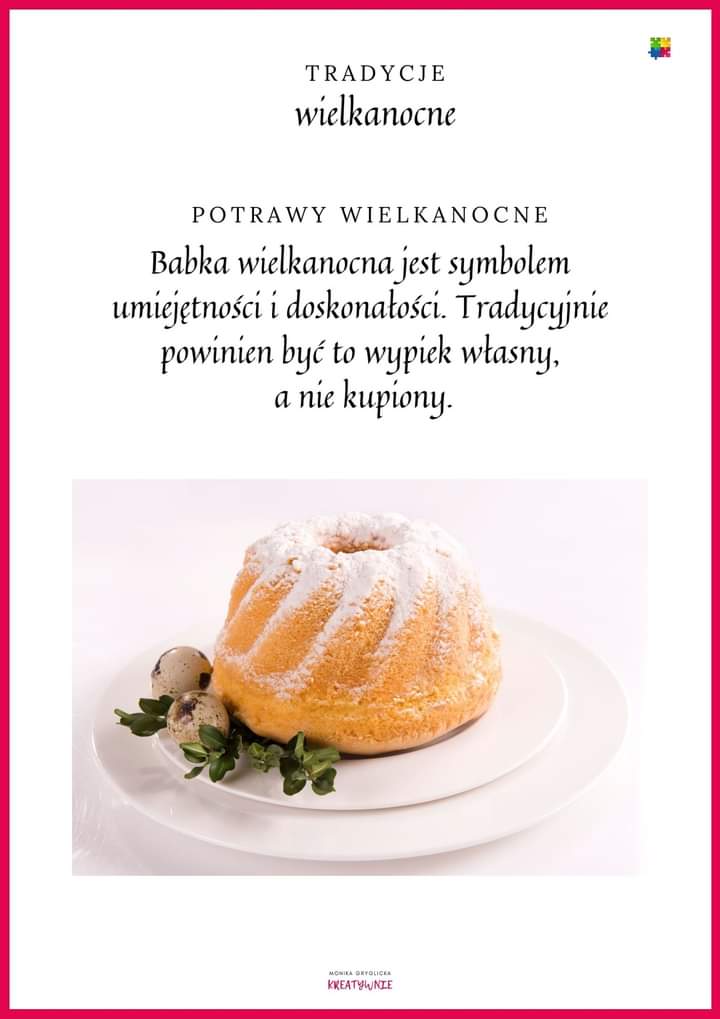 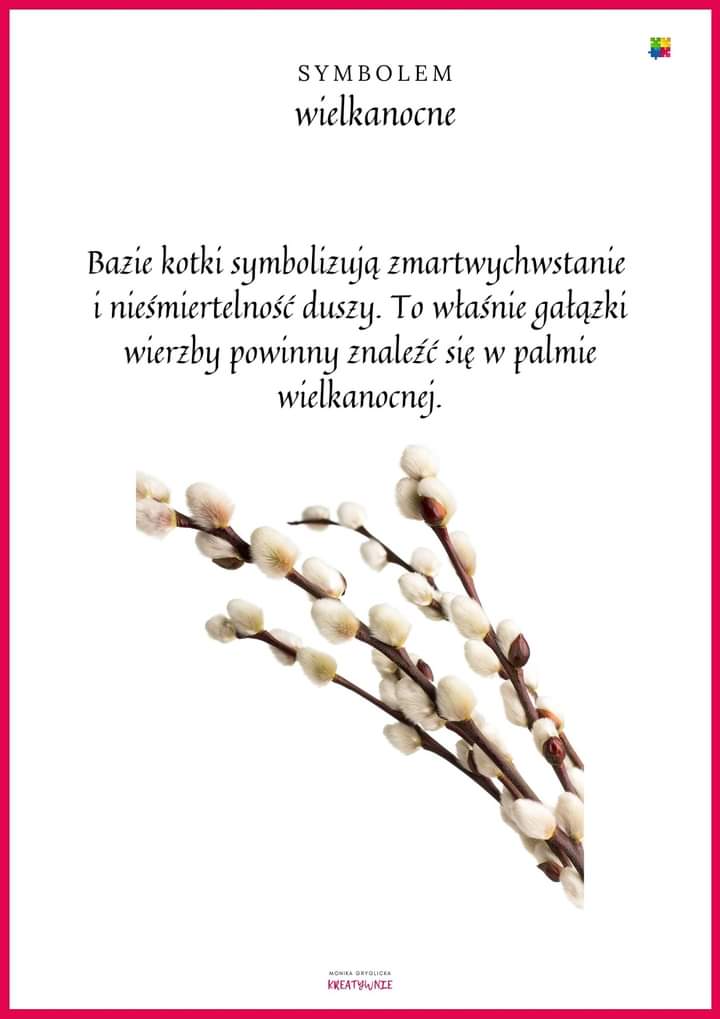 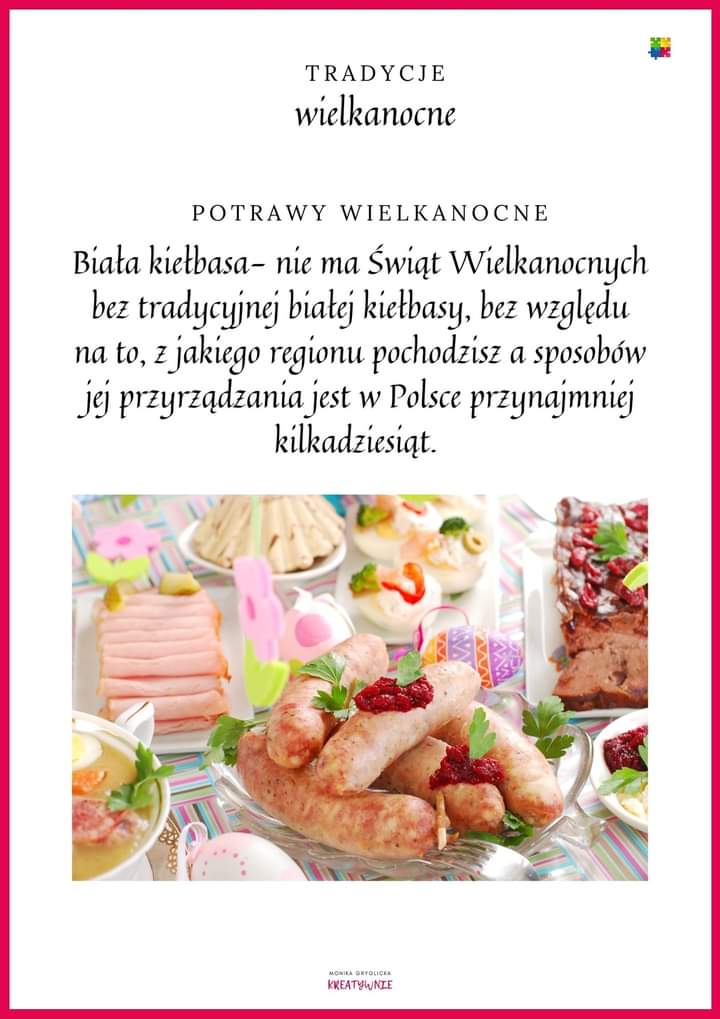 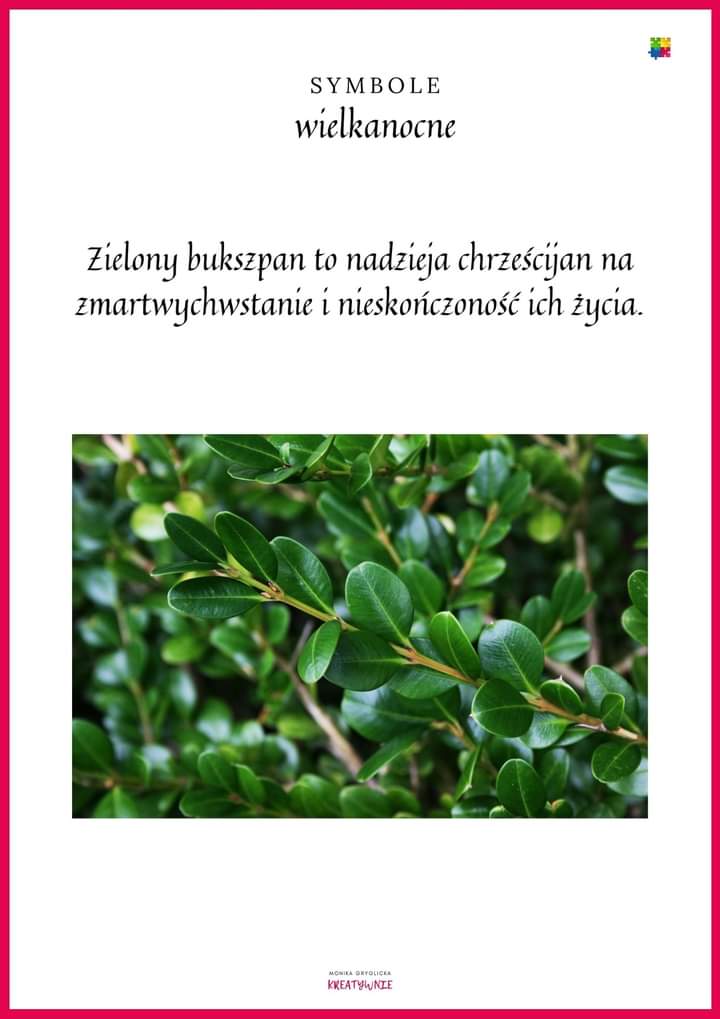 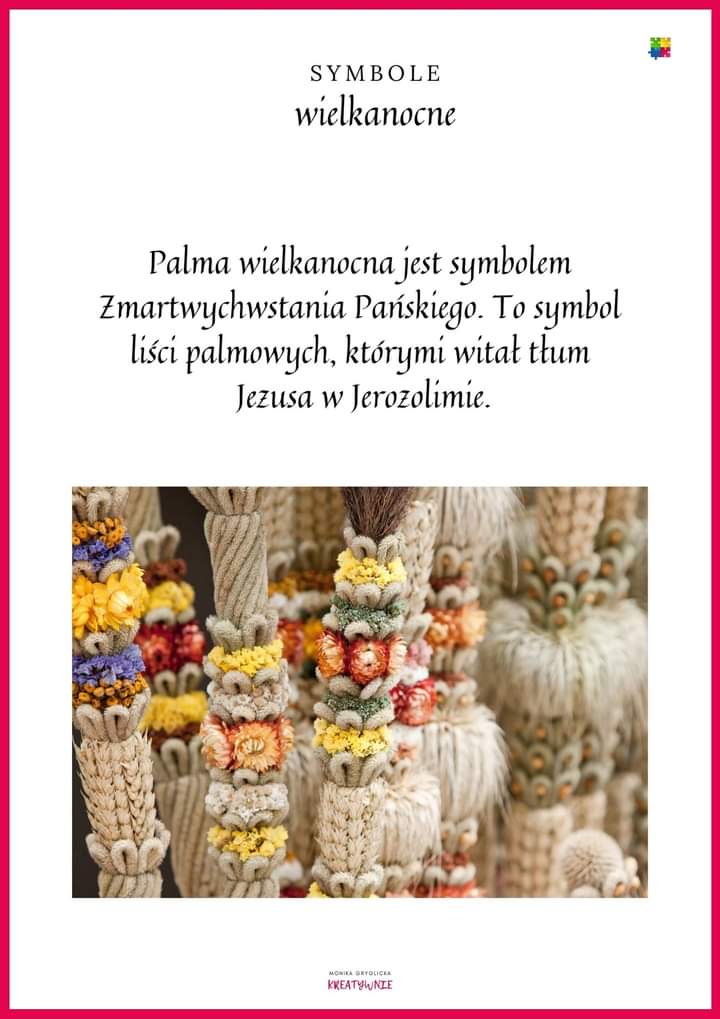 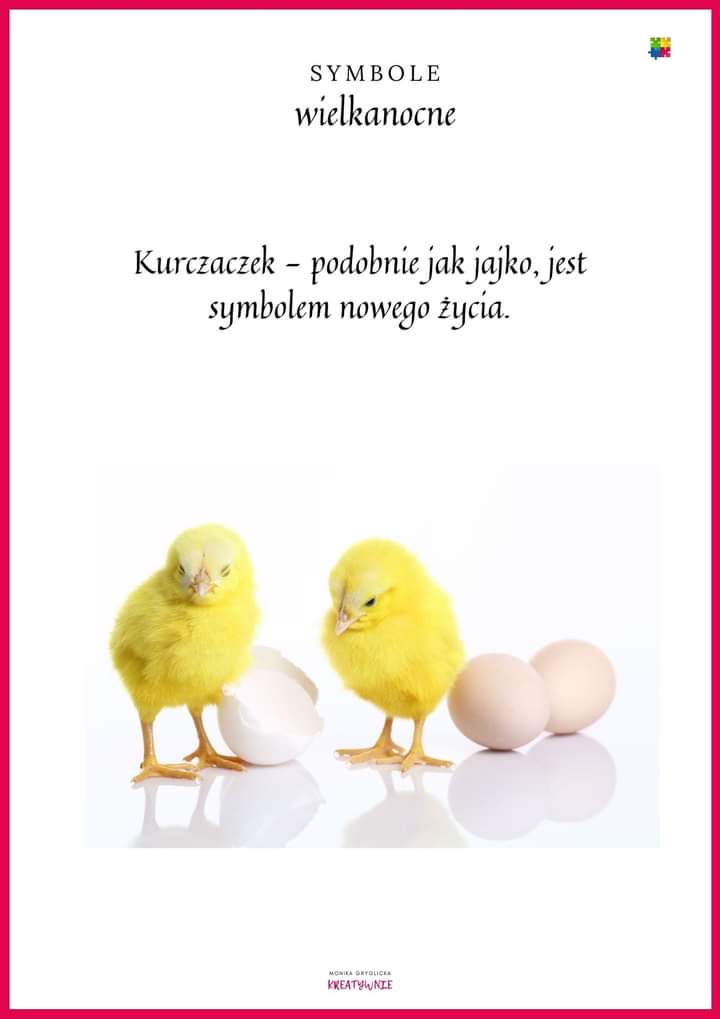 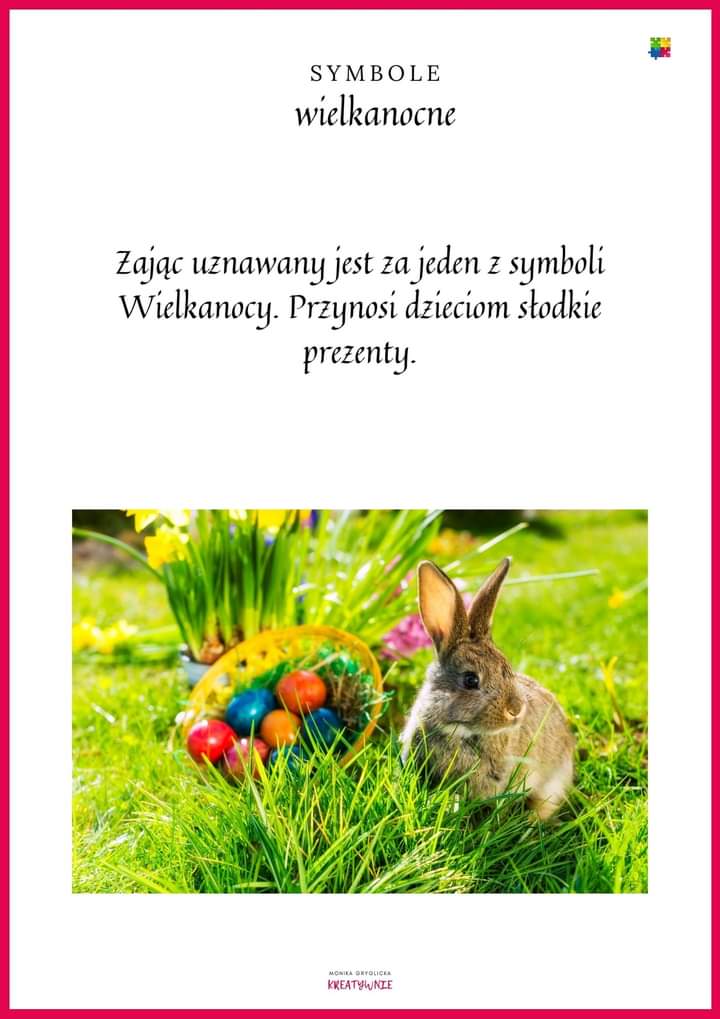 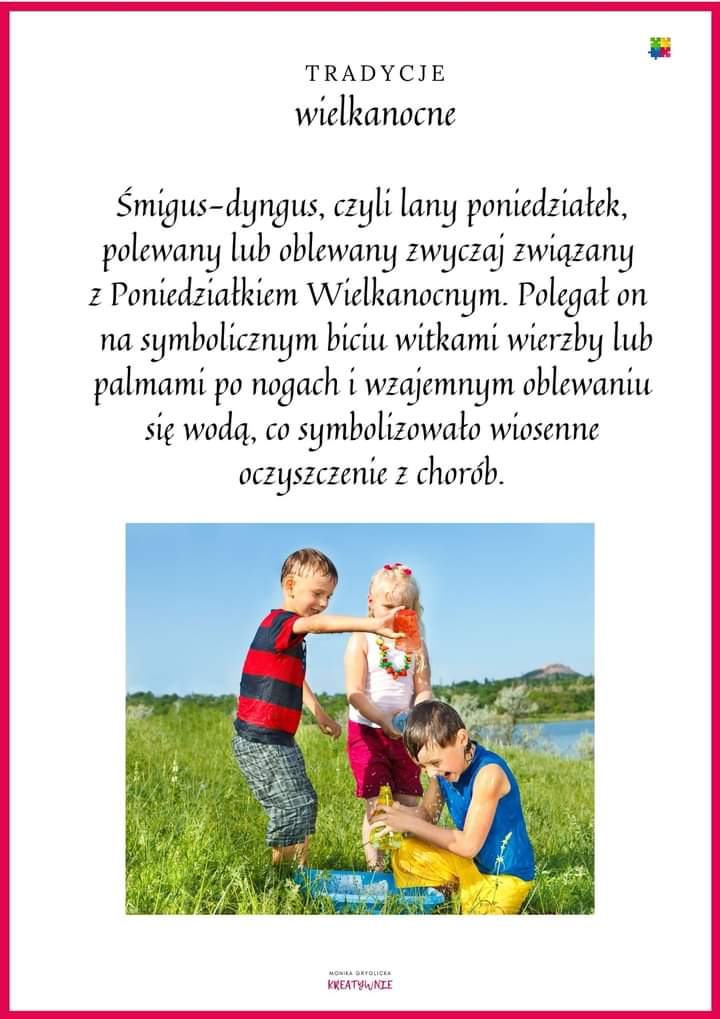 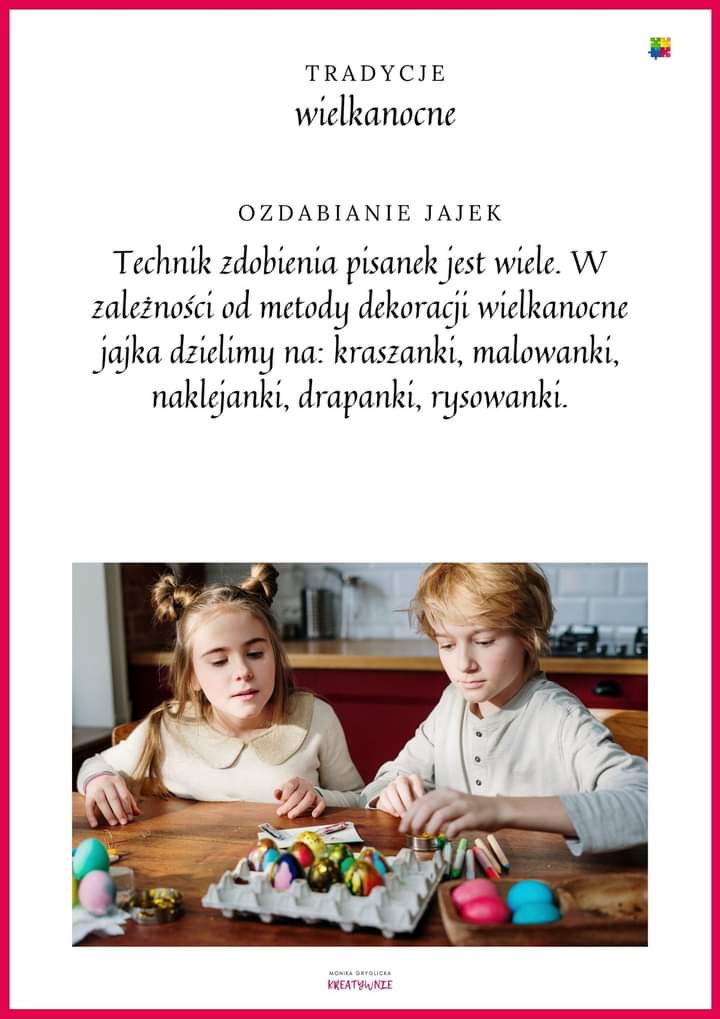 DZIĘKUJĘ  
ZA 
UWAGĘ 